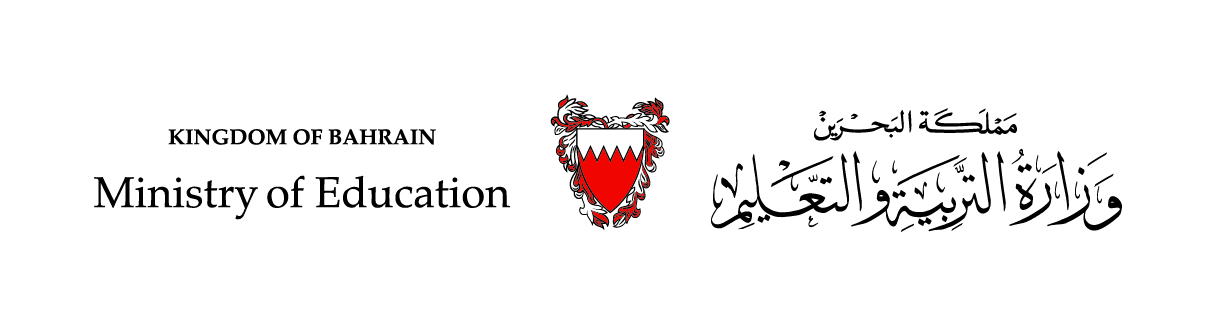 الحَلْقَةُ الأُولى/ اللُّغَةُ العَرَبيّةُ                          الصَّفُّ الثّاني الابْتِدائِــــــيُّ  / الفَصْلُ الدِّراسِيُّ الأوَّل
وَحْدَةُ: (الحَيَاةُ الاجْتِمَاعِيَّةُ)                                             الدَّرْسُ الثّاني: بِالرّوحِ أَفْديها
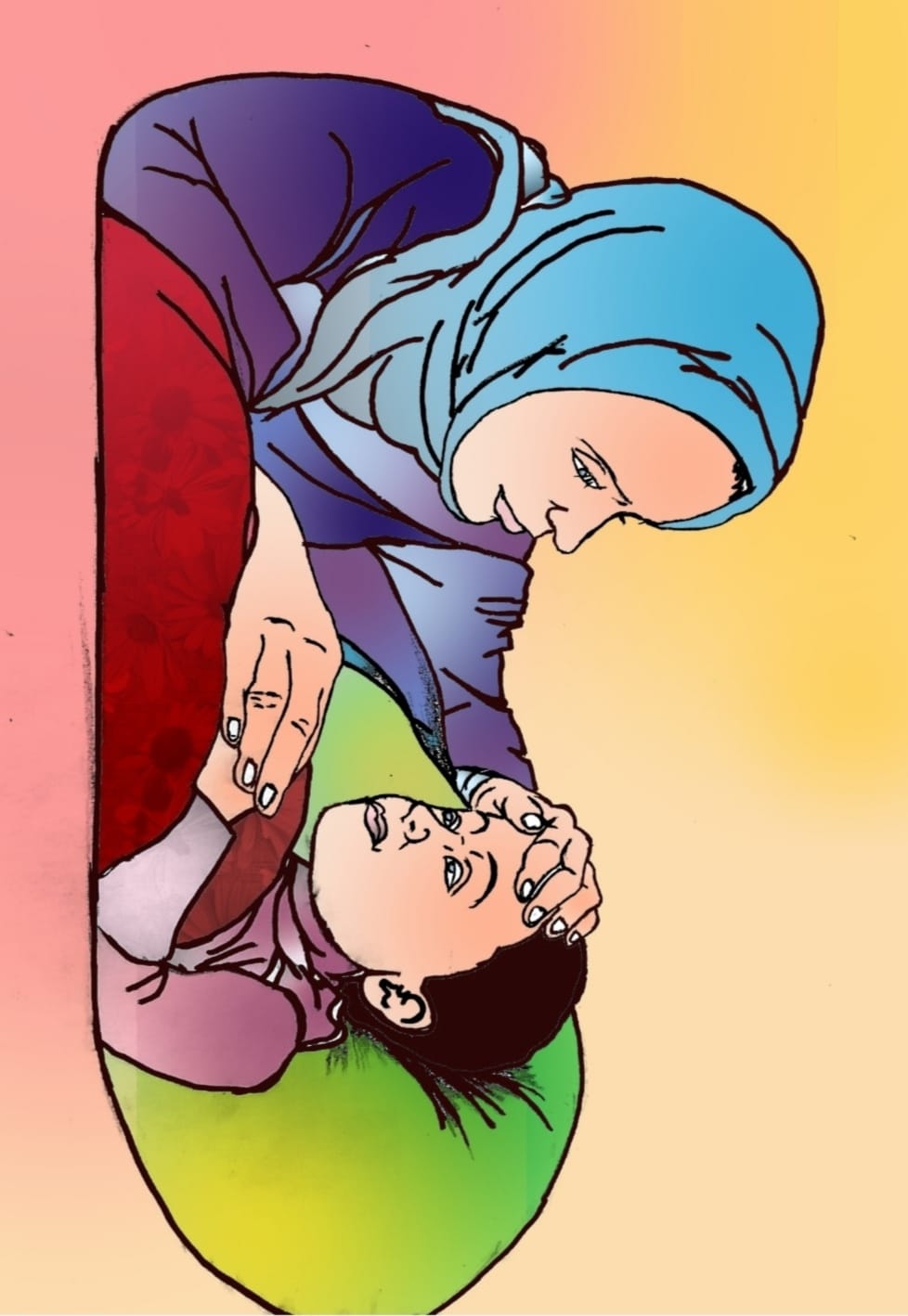 التَّدريباتُ (أُحلِّلُ وأُركِّبُ وأتدَرّبُ)
وزارة التربية والتعليم –الفصل الدراسي الأول 2021-2022
اللُّغَةُ العَرَبِيَّةُ / الصَّفُّ الثّاني الابْتِدائِيُّ/ وَحْدَةُ: الحَيَاةُ الاجْتِمَاعِيَّةُ/ الدَّرْسُ الثّاني: بِالرّوحِ أَفْديها/ أُحَلِّلُ وَأُرَكِّبُ وأتدَرّبُ
مُجْتَهِداتٌ
ـتَـ
اسْــتِقْبالٌ
حافِلَةٌ
سَحابَةٌ
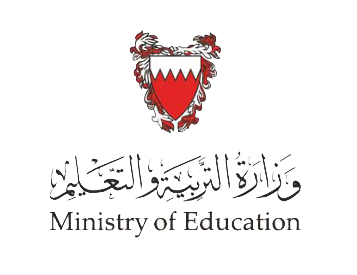 ـــــلَــــ
حا
لٌ
ـةٌ
فِــ
ـحا
1- أُكْمِلُ تَحْلِيلَ الكَلِماتِ إِلى مَقاطِعِها كَما في الْمِثالِ:
.......
.......
.......
سَـ
بَـ
ـةٌ
.......
.......
.......
ـبا
ـتِقْـ
اسْـ
.......
.......
.......
.......
ـهِـ
مُجْـ
ـدا
تٌ
وزارة التربية والتعليم –الفصل الدراسي الأول 2021-2022
اللُّغَةُ العَرَبِيَّةُ / الصَّفُّ الثّاني الابْتِدائِيُّ/ وَحْدَةُ: الحَيَاةُ الاجْتِمَاعِيَّةُ/ الدَّرْسُ الثّاني: بِالرّوحِ أَفْديها/ أُحَلِّلُ وَأُرَكِّبُ وأتدَرّبُ
مُمَرِّضاتٌ
مُعَلِّماتٌ
مُسافِرٌ
حَمامَةٌ
2- أُحَلِّلُ الْكَلِماتِ الْآتِيَةَ:
.....
.....
.....
.....
ـسا
ـرٌ
فِـ
مُـ
.....
.....
.....
.....
مَـ
ـما
حَـ
ـةٌ
.....
ـرِ
.....
.....
.....
.....
مَرْ
تٌ
ضا
مُـ
.....
.....
.....
.....
.....
مُـ
ـلِـ
ـما
ـعَلْـ
تٌ
وزارة التربية والتعليم –الفصل الدراسي الأول 2021-2022
اللُّغَةُ العَرَبِيَّةُ / الصَّفُّ الثّاني الابْتِدائِيُّ/ وَحْدَةُ: الحَيَاةُ الاجْتِمَاعِيَّةُ/ الدَّرْسُ الثّاني: بِالرّوحِ أَفْديها/ أُحَلِّلُ وَأُرَكِّبُ وأتدَرّبُ
3- أَقْرَأُ الْجُمْلَةَ، ثُمَّ أُكْمِلُ الجَدْوَلَ:
رَأَيْتُ شَجَرَةً فيها أَوْراقٌ خَضْراءُ تُحيطُ بِــــثَمَرَةٍ.
را
....
قٌ
....
....
أَوْ
.............
....
....
....
ـرَ
ـجَـ
....
شَجَرَةً
ةً
شَـ
....
ـرَ
....
ةٍ
....
.............
....
ـمَـ
ثَـ
ثَمَرَةٍ
وزارة التربية والتعليم –الفصل الدراسي الأول 2021-2022
اللُّغَةُ العَرَبِيَّةُ / الصَّفُّ الثّاني الابْتِدائِيُّ/ وَحْدَةُ: الحَيَاةُ الاجْتِمَاعِيَّةُ/ الدَّرْسُ الثّاني: بِالرّوحِ أَفْديها/ أُحَلِّلُ وَأُرَكِّبُ وأتدَرّبُ
4- أَقْرَأُ ما يَأْتي، وَأُكْمِلُ الْجَدْوَلَ كَما في الْمِثالِ:
قَرَأْتُ قِصَّةً مُفيدَةً، بَطَلُها أَسَدٌ شُجاعٌ، كانَ يَعيشُ في غابَةٍ واسِعَةٍ مَعَ الحَيَواناتِ الأُخْرى.
تَنْوينُ الفَتْحِ
..............................
..............................
غابَةٍ
قِصَّةً
شُجاعٌ
..............................
..............................
..............................
واسِعَةٍ
مُفيدَةً
وزارة التربية والتعليم –الفصل الدراسي الأول 2021-2022
اللُّغَةُ العَرَبِيَّةُ / الصَّفُّ الثّاني الابْتِدائِيُّ/ وَحْدَةُ: الحَيَاةُ الاجْتِمَاعِيَّةُ/ الدَّرْسُ الثّاني: بِالرّوحِ أَفْديها/ أُحَلِّلُ وَأُرَكِّبُ وأتدَرّبُ
5- أُلَوِّنُ الْمَقاطِعَ الْمُناسِبَةَ؛ وَأَكْتُبُ الْكَلِمَةَ مُسْتَعينًا بِالصّورَةِ، كَما في الْمِثالِ:
الْمقاطِعُ
الصّورَةُ
الْكَلِمَةُ
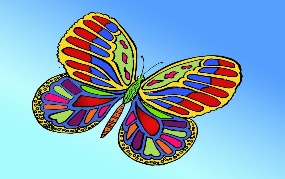 را
مَـ
شَـ
لِـ
فَراشَةٌ
ـةٌ
فَـ
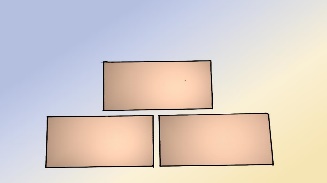 تٌ
ـلا
مُسْتَطيلاتٌ
ـطيـ
مُسْـ
ـتَـ
كُـ
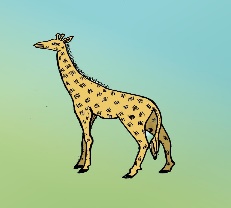 دِ
نو
را
زَ
فَـ
ـةٌ
زَرافَةٌ
وزارة التربية والتعليم –الفصل الدراسي الأول 2021-2022
اللُّغَةُ العَرَبِيَّةُ / الصَّفُّ الثّاني الابْتِدائِيُّ/ وَحْدَةُ: الحَيَاةُ الاجْتِمَاعِيَّةُ/ الدَّرْسُ الثّاني: بِالرّوحِ أَفْديها/ أُحَلِّلُ وَأُرَكِّبُ وأتدَرّبُ
6- أُرَكِّبُ كَلِماتٍ بِالْمَقاطِعِ الْآتِيَةِ:
........................
صَـــ
قَـــــــ
ــــدا
ــــــــةٌ
صَداقَةٌ
عِــــــ
ــــــــدٌ
ــــســـا
مُــــــ
........................
مُساعِدٌ
........................
ــــــــــةٌ
ــــــلَــــــ
بَـــــــ
ــــــقــــــــا
مُــــــ
مُقابَلَةٌ
وزارة التربية والتعليم –الفصل الدراسي الأول 2021-2022
اللُّغَةُ العَرَبِيَّةُ / الصَّفُّ الثّاني الابْتِدائِيُّ/ وَحْدَةُ: الحَيَاةُ الاجْتِمَاعِيَّةُ/ الدَّرْسُ الثّاني: بِالرّوحِ أَفْديها/ أُحَلِّلُ وَأُرَكِّبُ وأتدَرّبُ
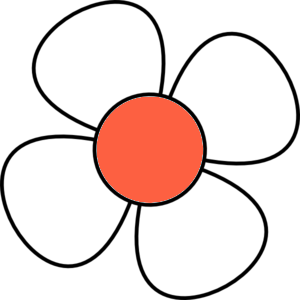 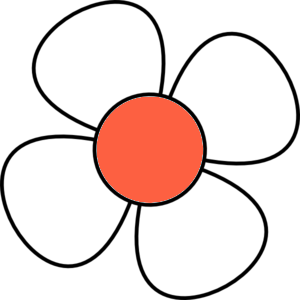 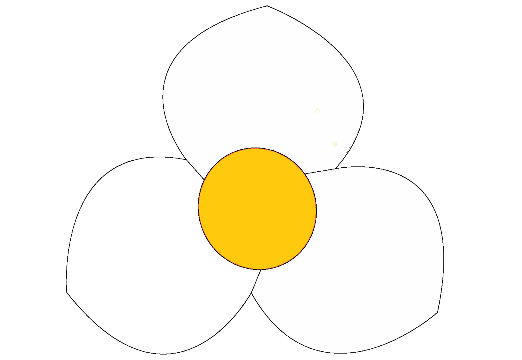 ـها
ـميـ
صُنْـ
شَـ
جَـ
7- أُكْمِلُ الجُمَلَ بِكَلِماتٍ أُكَوِّنُها بِالْمَقاطِعِ، مُسْتَعينًا بِالصّورَةِ:
ةً
ـدو
ـةٌ
قًا
دَ
ــلَـ
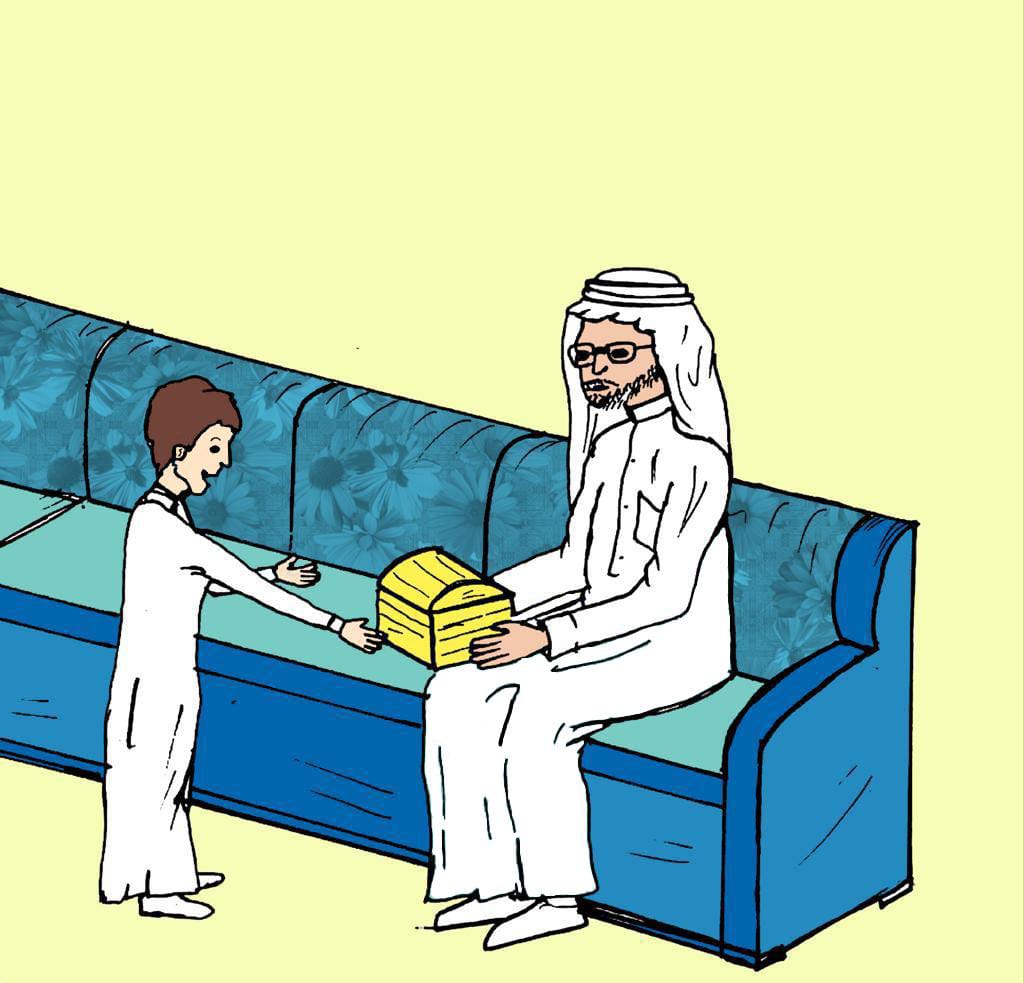 في السَّنَةِ الْـماضِيَةِ تَفَوَّقْتُ في الدِّراسَةِ، وَأَحْرَزْتُ            ، فَأَهْداني خالي                خَشَبِيًّا صَغيرًا، فيه سَاعَةٌ
............
..............
شَهادَةً
صُنْدوقًا
............
جَميلَةٌ.
وزارة التربية والتعليم –الفصل الدراسي الأول 2021-2022
اللُّغَةُ العَرَبِيَّةُ / الصَّفُّ الثّاني الابْتِدائِيُّ/ وَحْدَةُ: الحَيَاةُ الاجْتِمَاعِيَّةُ/ الدَّرْسُ الثّاني: بِالرّوحِ أَفْديها/ أُحَلِّلُ وَأُرَكِّبُ وأتدَرّبُ
رابِعًا: أَتَدَرَّبُ.
1- أُكْمِلُ الْجُمْلَةَ بِالْكَلِمَةِ الْمُناسِبَةِ مُسْتَعينًا بِالصّورَةِ كَما في الْمِثالِ:
(رَمى - قَرَأَتْ -  رَسَمَ  - قَطَفَتْ – رَفَعَ )
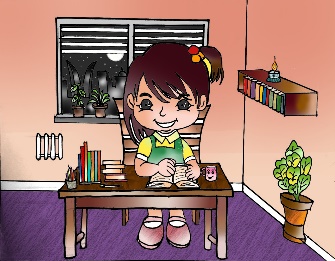 قَرَأَتْ فاطِمَةُ قِصَّةً.
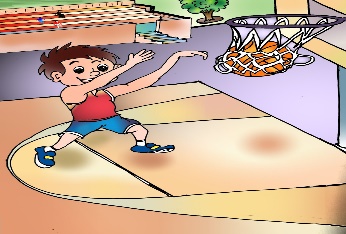 ..........
رَمى
الْوَلَدُ الْكُرَةَ.
..........
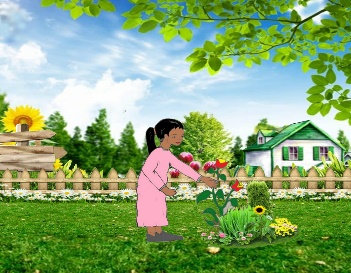 قَطَفَتْ
الْبِنْتُ وَرْدَةً.
..........
رَسَمَ
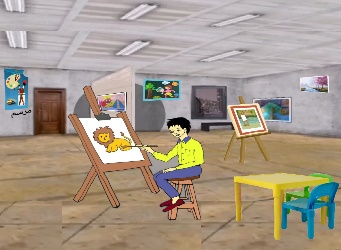 سَلْمانُ أَسَدًا.
..........
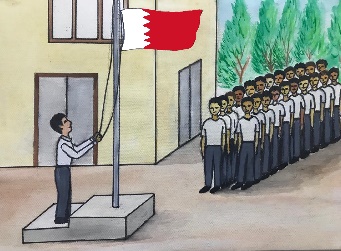 رَفَعَ
الطّالِبُ العَلَمَ.
وزارة التربية والتعليم –الفصل الدراسي الأول 2021-2022
اللُّغَةُ العَرَبِيَّةُ / الصَّفُّ الثّاني الابْتِدائِيُّ/ وَحْدَةُ: الحَيَاةُ الاجْتِمَاعِيَّةُ/ الدَّرْسُ الثّاني: بِالرّوحِ أَفْديها/ أُحَلِّلُ وَأُرَكِّبُ وأتدَرّبُ
2- أَصِلُ بَيْنَ الْكَلِماتِ الْمُناسِبَةِ، ثُمَّ أَكْتُبُ الجُمْلَةَ كَما في الْمِثالِ:
.....................................
جائِزَةً
مَرْيَمُ
نالَ الطّالبُ جائِزَةً.
صادَ
.....................................
شَرِبَتْ مَرْيَمُ عَصيرًا.
عَصيرًا
شَرِبَتْ
الصَّيّادُ
.....................................
خاطَ الخَيّاطُ ثَوْبًا.
ثَوْبًا
نالَ
الخَيّاطُ
صادَ الصّيّادُ سَمَكَةً.
خاطَ
سَمَكَةً
الطّالبُ
وزارة التربية والتعليم –الفصل الدراسي الأول 2021-2022
اللُّغَةُ العَرَبِيَّةُ / الصَّفُّ الثّاني الابْتِدائِيُّ/ وَحْدَةُ: الحَيَاةُ الاجْتِمَاعِيَّةُ/ الدَّرْسُ الثّاني: بِالرّوحِ أَفْديها/ أُحَلِّلُ وَأُرَكِّبُ وأتدَرّبُ
3- أُكْمِلُ الْجَدْوَلَ كَما في الْمِثالِ:
جَريدَةً
أَبي
..................
..................
..................
قَرَأَ
بُرْتُقالَةً
..................
..................
أَكَلَ
..................
الطِّفْلُ
وزارة التربية والتعليم –الفصل الدراسي الأول 2021-2022
اللُّغَةُ العَرَبِيَّةُ / الصَّفُّ الثّاني الابْتِدائِيُّ/ وَحْدَةُ: الحَيَاةُ الاجْتِمَاعِيَّةُ/ الدَّرْسُ الثّاني: بِالرّوحِ أَفْديها/ أُحَلِّلُ وَأُرَكِّبُ وأتدَرّبُ
4- أُكْمِلُ بِالْكَلِماتِ الْمُناسِبَةِ؛ لِأَحْصُلَ عَلى جُمَلٍ تامَّةٍ مُسْتَعينًا بِالصّورَةِ كَما في الْمِثالِ:
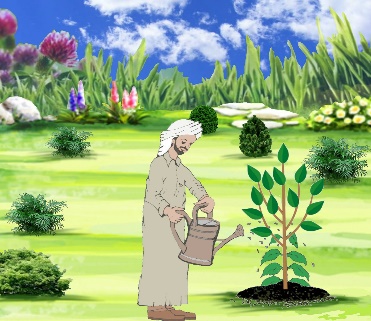 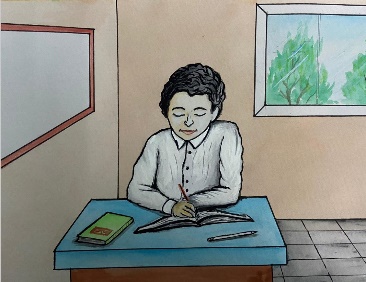 ............
............
الواجِبَ.
الطَّالِبُ
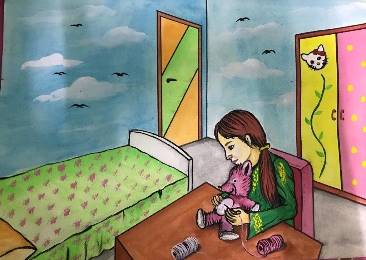 مَرْيَمُ
............
..........
تُمْسِكُ
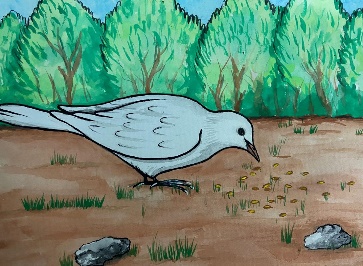 ............
الحُبوبَّ.
............
تَناوَلَتْ
وزارة التربية والتعليم –الفصل الدراسي الأول 2021-2022
اللُّغَةُ العَرَبِيَّةُ / الصَّفُّ الثّاني الابْتِدائِيُّ/ وَحْدَةُ: الحَيَاةُ الاجْتِمَاعِيَّةُ/ الدَّرْسُ الثّاني: بِالرّوحِ أَفْديها/ أُحَلِّلُ وَأُرَكِّبُ وأتدَرّبُ
انْتَهى الدَّرْسُ
وزارة التربية والتعليم –الفصل الدراسي الأول 2021-2022
اللُّغَةُ العَرَبِيَّةُ / الصَّفُّ الثّاني الابْتِدائِيُّ/ وَحْدَةُ: الحَيَاةُ الاجْتِمَاعِيَّةُ/ الدَّرْسُ الثّاني: بِالرّوحِ أَفْديها/ أُحَلِّلُ وَأُرَكِّبُ وأتدَرّبُ